HASTA YATAĞI YAPIMI
Eller yıkanmalı. 
Tek kullanımlık maske takılmalı.
Vücut mekaniği ilkelerine dikkat edilmeli.
Hastanın mahremiyeti korunmalı.
Oda havalandırılmalı.
Hastanın döndürülmesi /hareket ettirilmesi sırasında deri bütünlüğü korunmalı. 
Kullanılacak malzemeler eksiksiz olarak hazırlanmalı.
İşlem temizden kirliye, başucundan ayakucuna, yakın taraftan uzak tarafa doğru tamamlanmalı.
Karşılıklı bulaşmayı önlemek için malzemelere az dokunulmalı, üniformaya yakın tutulmamalıdır. 
Kirliler kesinlikle yere konulmamalıdır. 
Her malzeme teker teker yerleştirilip sıkıştırılmalı, köşeler çözülmeyecek şekilde yapılmalıdır.
Çarşaf, ara muşambası, ara çarşafı gergin olmalıdır. 
Düzen ve estetiğe önem verilmelidir. 
Kirli takımlar içinde enjektör kapağı,iğne vb. tıbbi atıklar kontrol edilmelidir.
Yatak Yapımında Kullanılan Malzemeler
Eldiven(2 adet) 
Bone 
Maske 
Yatak koruyucu 
Yatak çarşafı 
Ara muşambası 
Ara çarşafı 
Nevresim 
Yastık kılıfı 
Battaniye/ pike 
Kirli torbası/arabası 
Temizlik bezi 
Dezenfektan solüsyon
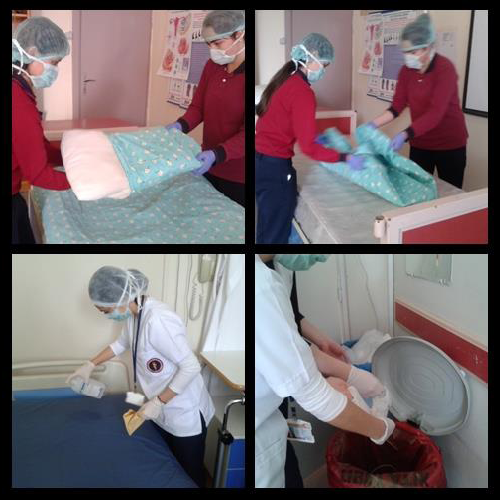 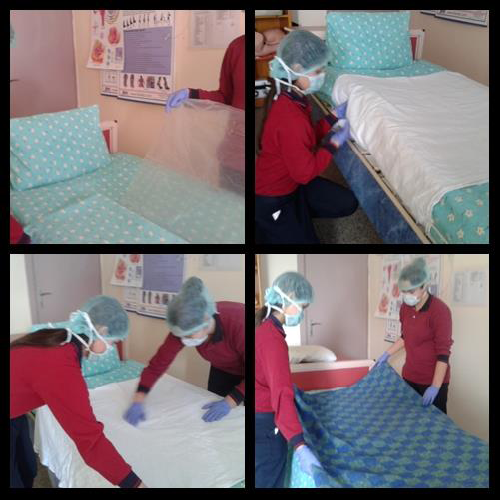 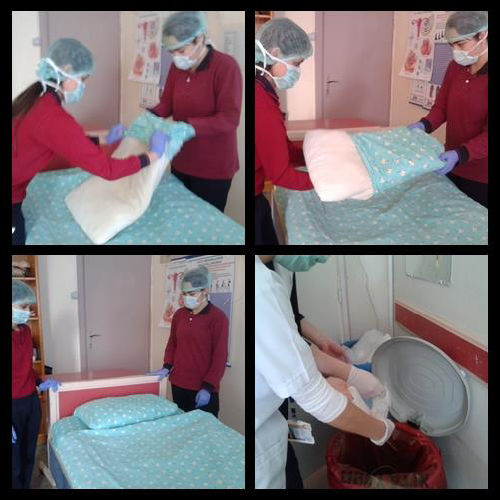 Yatak Çeşitleri
Kapalı yatak, 
Açık yatak, 
Ameliyat yatağı, 
Şok yatağıdır.
Kapalı Yatak
Hasta taburcu olmuş ise kapalı yatak yapılır. 
Uygulamada kullanılan malzemeler 
Eldiven 
Yatak koruyucu 
Ara muşambası 
Ara çarşafı 
Yatak çarşafı 
Nevresim 
Battaniye 
Pike 
Yastık kılıfı 
Kirli torbası ya da arabası 
Temizlik bezi 
Dezenfektan solüsyon
Kapalı Yatak
Açık Yatak
Yatak yapım aşamalarına göre yapılan kapalı yatak açık yatak hâline getirilir. Açık yatakta pike ve nevresim geçirilmiş battaniye, çarşaf üzerine tamamen örtülmez. Battaniye ya da pike yastık tarafından tutularak yelpaze şeklinde üç kat katlanarak yatağın ayakucuna konur. Pike ve nevresim birlikte kullanılacağı gibi tek olarak da kullanılabilir.
Açık Yatak
Ameliyat Yatağı
Hastanın ameliyat sonrası bakımı için hazırlanan yatak çeşididir.
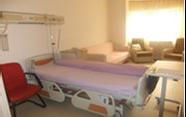 Ameliyat yatağının kullanım amaçları
Cerrahi girişim geçiren hastanın enfeksiyondan korunması, 
Anestezi ve cerrahi girişim sonunda hastanın vücut sıcaklığının korunması, 
Hastanın kazalardan korunması, 
Kusma ve aspirasyon riskine karşı önlemlerin alınmasıdır.
Ameliyat yatağı yapımında kullanılan malzemeler ve uygulama basamakları boş yatak yapımında olduğu gibidir. Farklı olarak nevresim ve pike boydan boya yatağın sağ veya sol tarafına katlanır veya ayakucuna konur.
Şok Yatağı
Yatak yapımında açık yatak yapımı uygulama basamakları uygulanır.
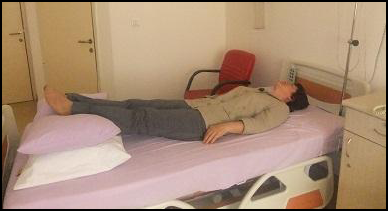 Hasta, sırt üstü yatırılır. 
Hastanın başı, ince bir yastıkla veya yatak başucu hafif kaldırılarak yükseltilir. 
Göğüs, karın ve kalçalar düz pozisyonda tutularak hayati organlara kan akımını artırmak amacıyla bacakların altına diz altı yastığı ya da yastık konulur. Yatağın ayakucu yükseltilerek de aynı pozisyon verilir.
https://www.youtube.com/watch?v=VX-VzaLSEAs